How it was possible to offer Integrase Inhibitor as first line ART while maintaining the sustainability of the Brazilian policy of universal access to drugs
Authors: C. J. B. Batista, R. G. Corrêa, E. Malheiros, M. D. A. Freitas, A. S. Benzaken. Institution: Ministry of Health, Department of STIs, HIV/AIDS and Viral Hepatitis, Brazil.
INTRODUCTION
Brazilian antiretroviral therapy is free and offered to 100% by Federal Government. In 2016 about 500,000 people were on antiretroviral therapy (ART). 
Until 2016, the Brazilian protocol recommended EFZ/TDF/3TC regimen as first line ART, and Integrase Inhibitors (II) as rescue therapy (Raltegravir – RAL 400 mg), but we started negotiations to offer II, even considering the impossibility of generic drugs acquisition due to patent laws.
With an annual budget of about 350 million dollars to purchase antiretroviral drugs, the objective of the government was to offer II without significantly increasing the budget.
Therefore, two strategies were used: 
	a) price negotiation through bidding processes for the two II options available in Brazil (DTG 50mg and RAL 400mg) – only one of these would be included in the guidelines as a preferential first line drug and the same medication would be indicated for rescue regimens; 
	b) reorganization of the guideline drug portfolio, including the removal of obsolete drugs and recommendations on switching patients to the new regimens.
RESULTS
Figure I: Comparison of budget used to purchase ARV per line of ART in the years of 2016 and 2017.
Thank You!
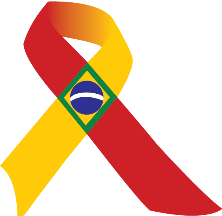 Brazilian Ministry of Health
Cynthia Júlia Braga Batista
cynthia.batista@aids.gov.br